CUT: Contrastive Learning for Unpaired Image-to-Image Translation
2024.04.30

Sun-Woo Pi
Department of Computer Science
Contents
Introduction
Related Work
Methods
Experiments
Conclusion
Adaptive Supervised PatchNCE Loss
Introduction
Image-to-Image Translation (I2I Translation)
주어진 원본 이미지의 구조(Content)는 대체적으로 유지하면서 특정한 외형(Appearance)을 다른 외형으로 변경

Cycle-Consistency Loss (CycleGAN)
특정한 외형 (Appearance)  적대적 손실 (Adversarial Loss)
이미지의 구조(Content) 유지  Cycle-Consistency Loss
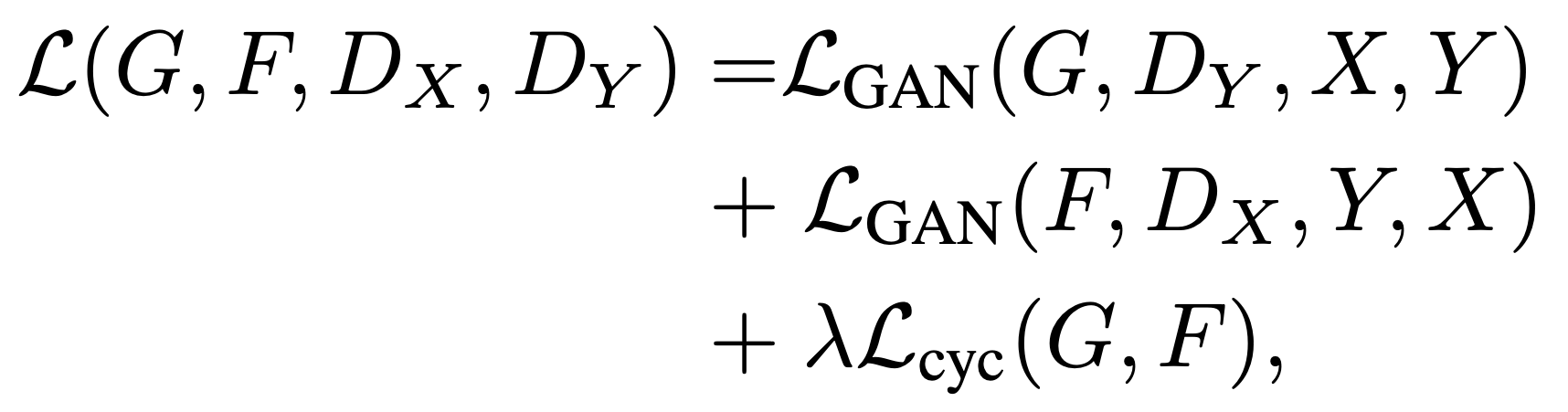 현실적인(그럴싸한) 이미지를 만들도록
Content를 유지하도록
Introduction
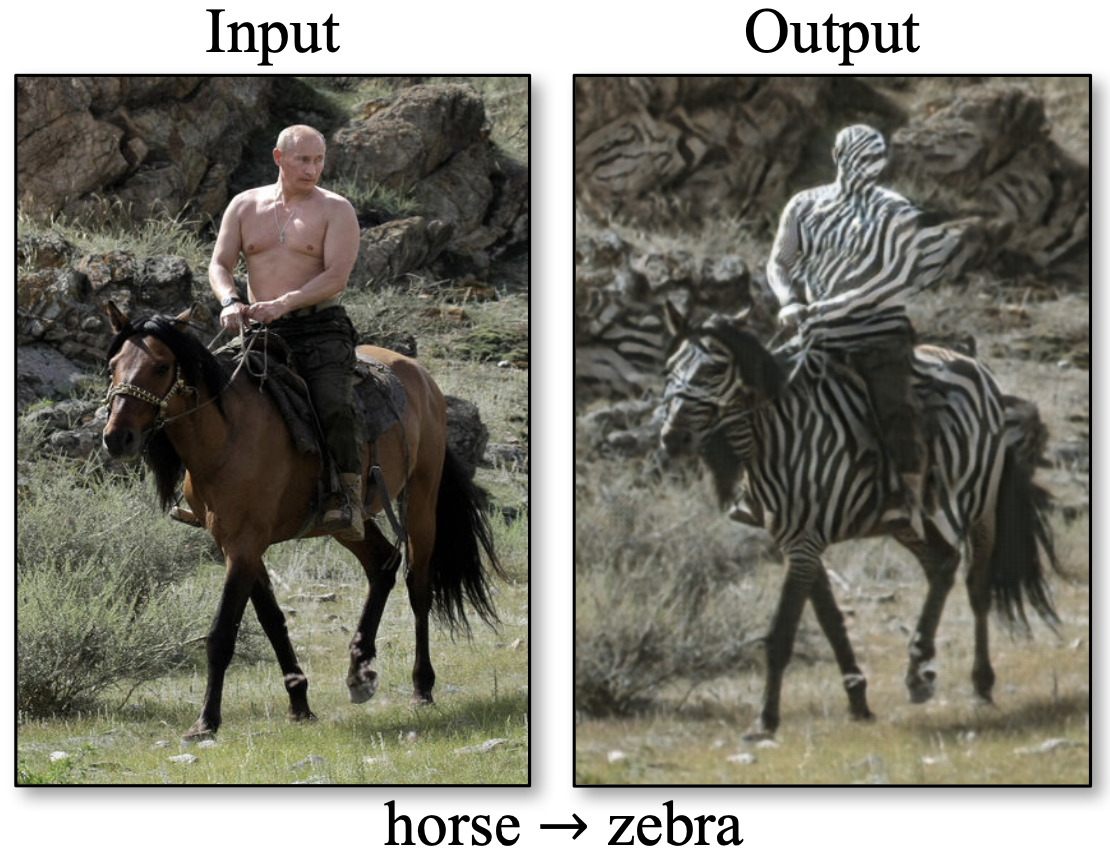 Cycle-Consistency Loss (CycleGAN)의 한계
두 도메인 간의 관계가 일대일 대응(Bijection)이라는 가정이 필요
실제 응용에서 너무 제한적임

Input Domain : 말
Output Domain : 얼룩말
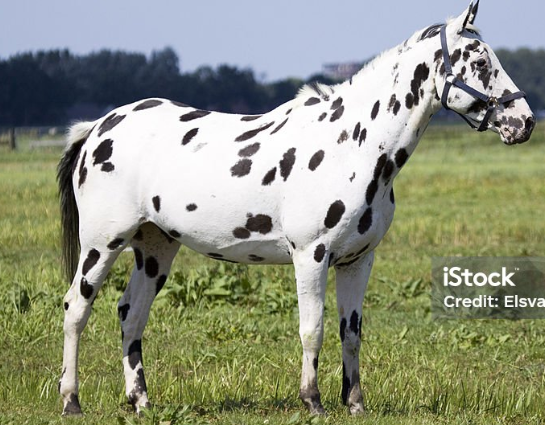 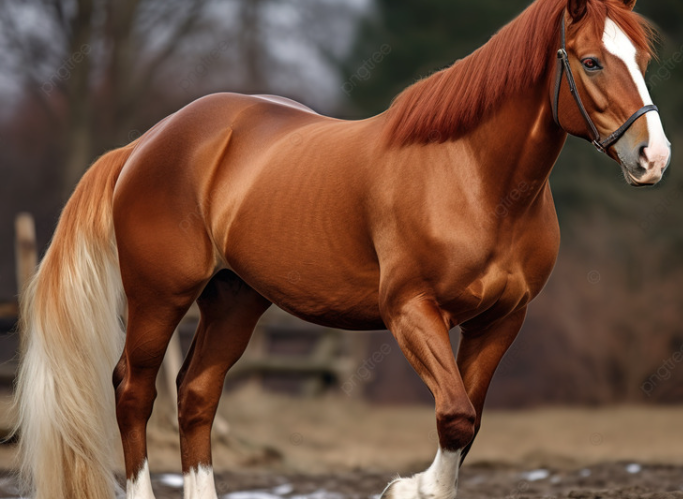 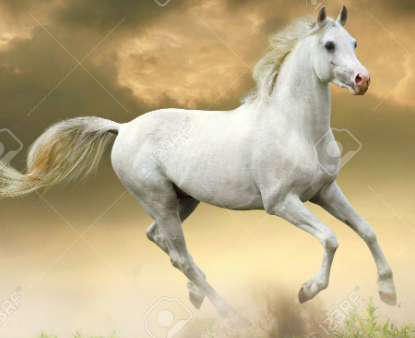 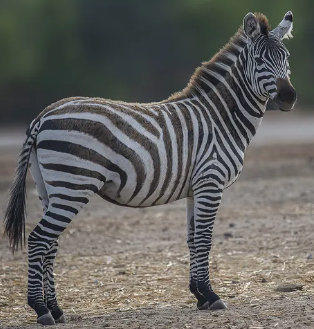 Input Domain
Output Domain
Reverse Process
Introduction
Patchwise Contrastive Learning
Patch를 사용하여 원본 이미지의 Content는 유지하면서 Appearance는 유지하지 않는 새로운 방식을 제안
두 도메인 사이에서 변할 수 있는 Appearance 속성들(예: 텍스처, 색상)에 대해 감도를 낮추고, 도메인 간에 공통적으로 유지되는 Content 속성들(예: 형태, 구조)에 집중하는 능력

InfoNCE Loss
상응하는(Corresponding)하는 패치를 서로 연관시키는 동시에, 다른 패치들로부터는 분리하는 Encoder 학습
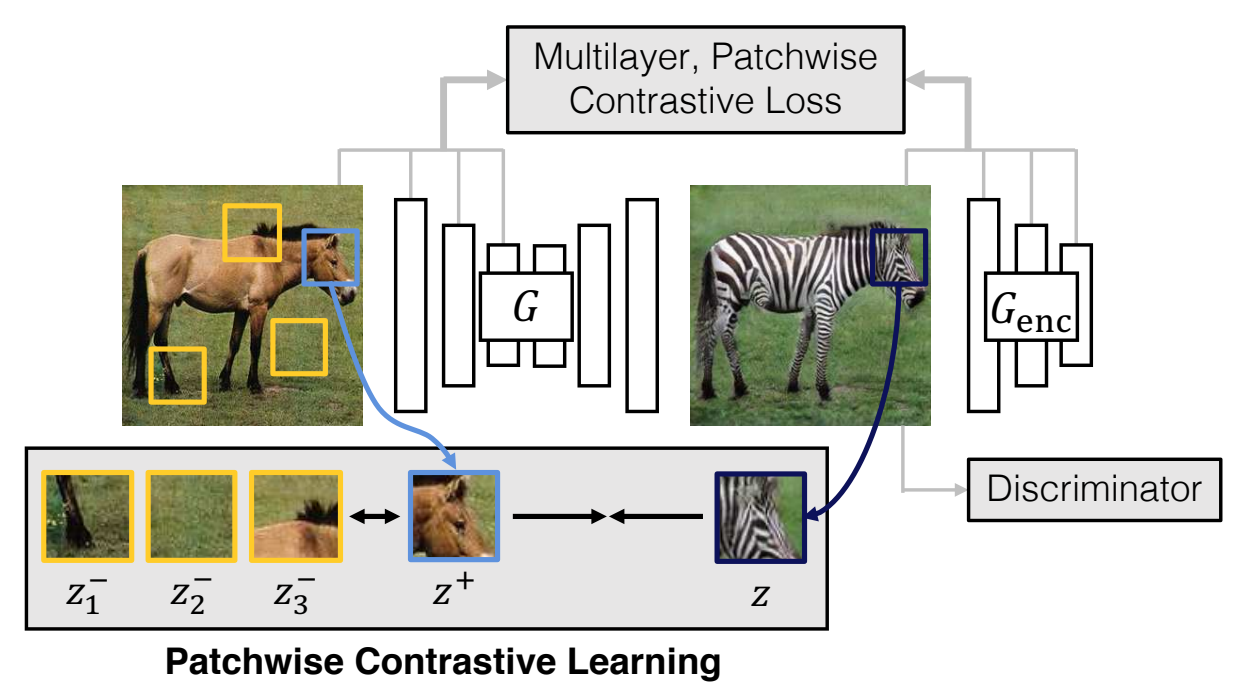 Related Work
Cycle-Consistency Loss
Unpaired I2I Translation
CycleGAN
UNIT
각 Domain의 이미지가 서로 공유하는 Latent Representation을 가진다는 가정에 기반
각 도메인에 대해 VAE를 사용하여 이미지를 잠재 공간에 인코딩하고, GAN을 사용하여 잠재 공간에서 이미지를 재구성합니다.








Unpaired Dataset 상황에서 매우 효과적이지만 일대일대응(Bijective) Assumption은 너무 제한적임.
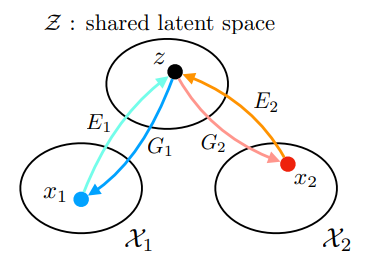 Related Work
Contrastive Representation Learning
데이터를 압축하는 코드를 학습하는데 초점

상호 정보량을 최대화하는 방향에 초점
Noise Contrastive Estimation(NCE)
연관된 신호를 함께 묶고, 다른 샘플과는 구분되도록 하는 학습 방법
InfoNCE Loss
상호 정보량 최대화를 기반으로 한 대조적 학습 손실 함수
Methods
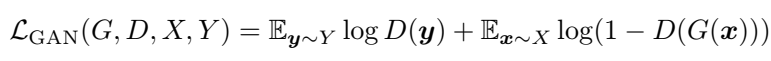 Methods
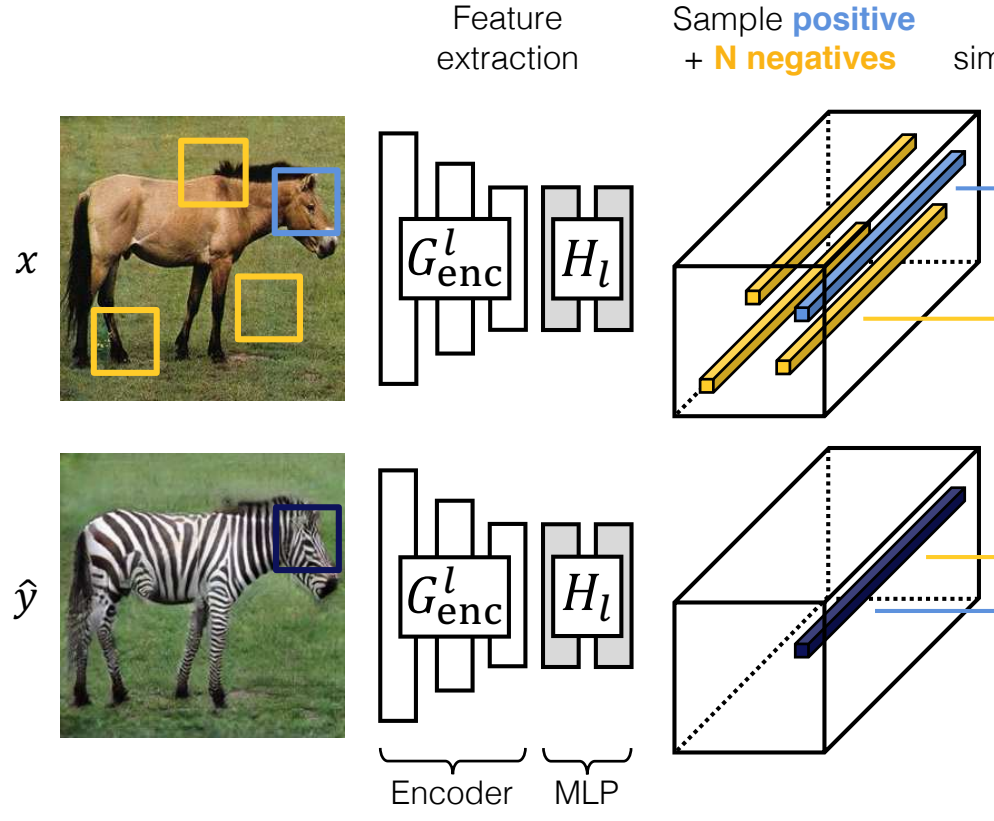 Methods
Query와 Positive의 유사도
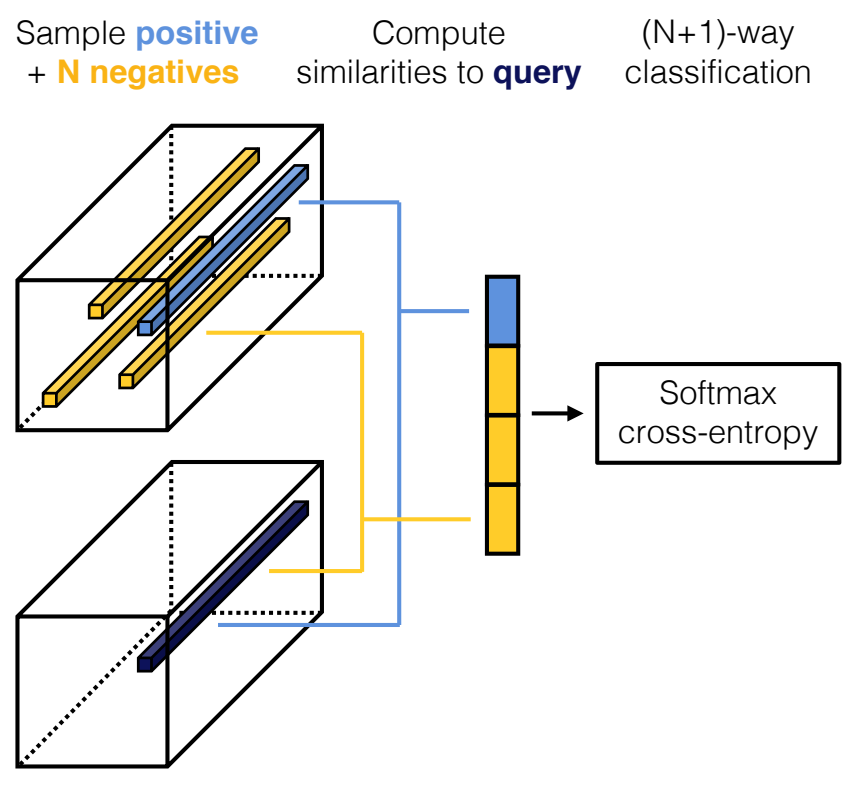 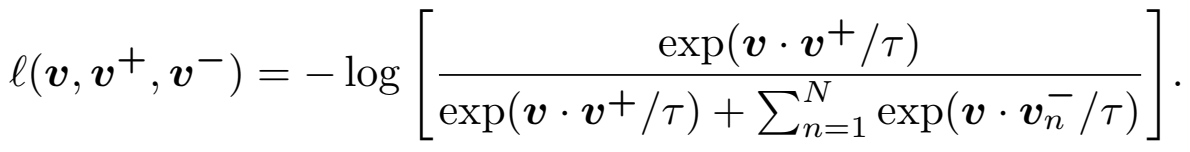 Query와 Negative의 유사도
Methods
Patchwise Contrastive Loss
Multilayer, Patch-Based Learning
Content of Whole images
Patch
말의 다리 부분  말의 다리 부분 (특정 부분의 구조, 형태)
Pixel Level
말의 몸통 색 (흰, 검은색) vs 뒷 배경의 잔디 색 (초록)
상대적으로 작은 Patch 의미
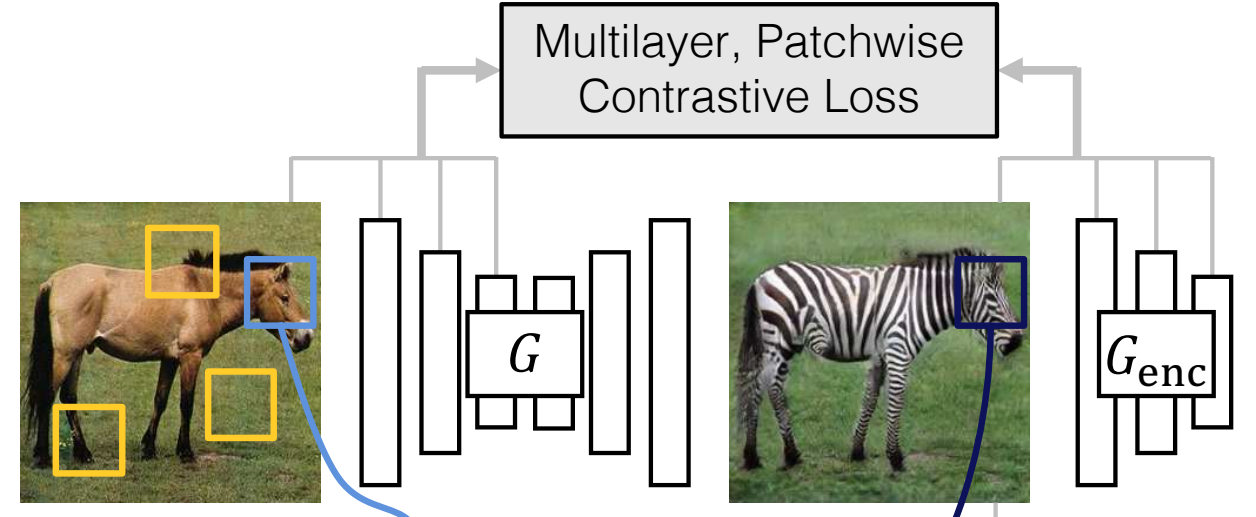 상대적으로 큰 Patch 의미
Methods
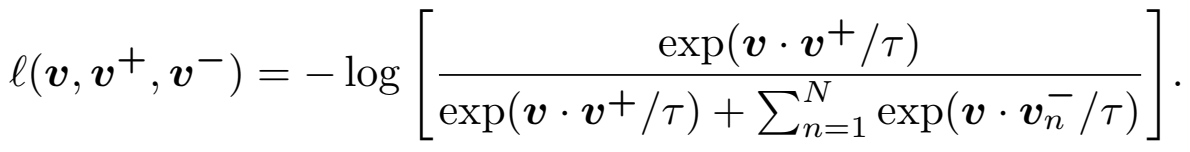 PatchNCE Loss
Internal
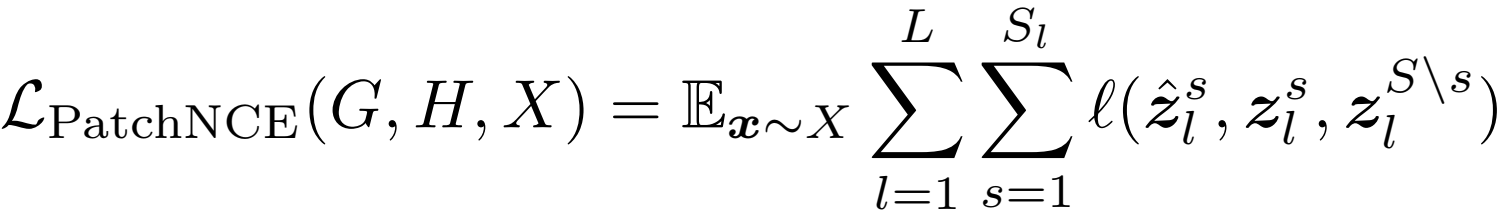 Generator
Query
Negatives
X Domain
Encoder
Positive
Number of Layer
(Multi Layer)
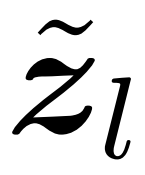 External
Number of Spatial Locations
(Patch-Based)
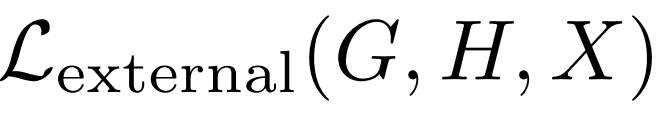 Methods
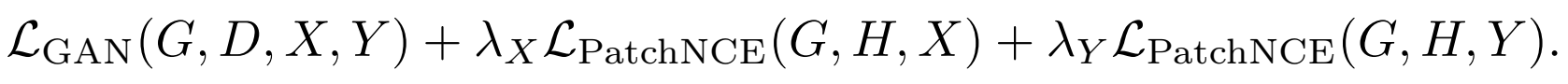 Identity Loss in CycleGAN
Regularizer
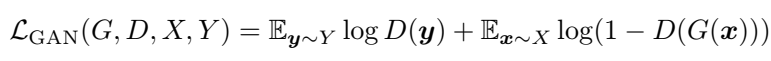 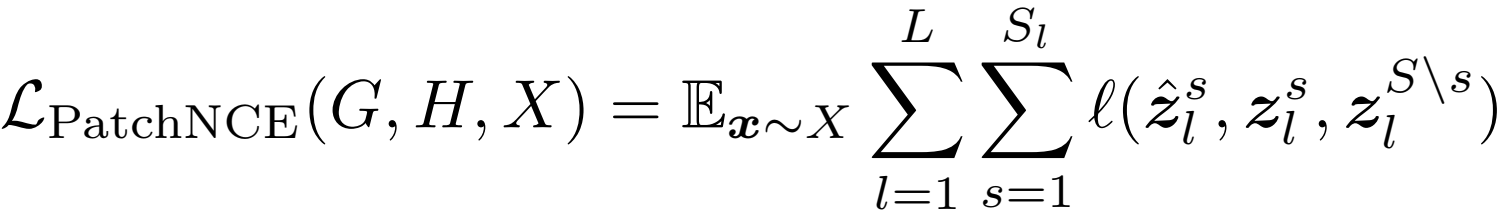 [CycleGAN Objective]
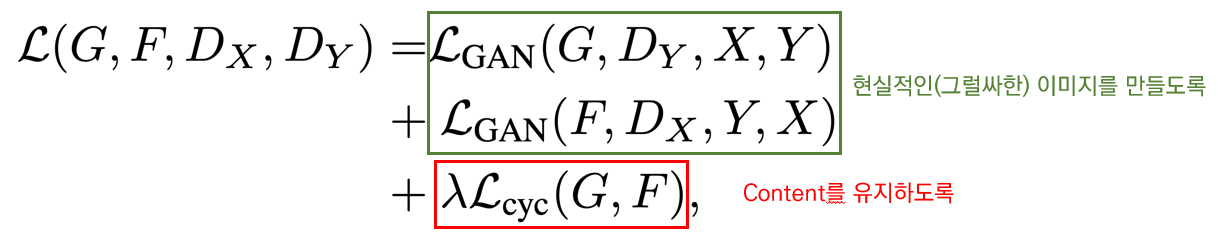 Experiments
Training Details
CycleGAN의 Setting을 그대로 따름.
LSGAN Loss
ResNet-Based Generator (Encoder - Decoder)
PatchGAN Discriminator

2-Layer with 256-dimension MLP
Cycle-Consistency Loss  Contrastive Loss로 대체
Experiments
Quantitative Results
FID : Real and Generated Image 분포 간 Frechet 거리
CUT 모델의 경우 CycleGAN과는 다르게 One-sided하기 때문에 Memory-Efficient and Fast 하다.
FastCUT 모델의 경우 CycleGAN와 비교해서 Competitive하지만 훨씬 빠르고 메모리 효율적이다.
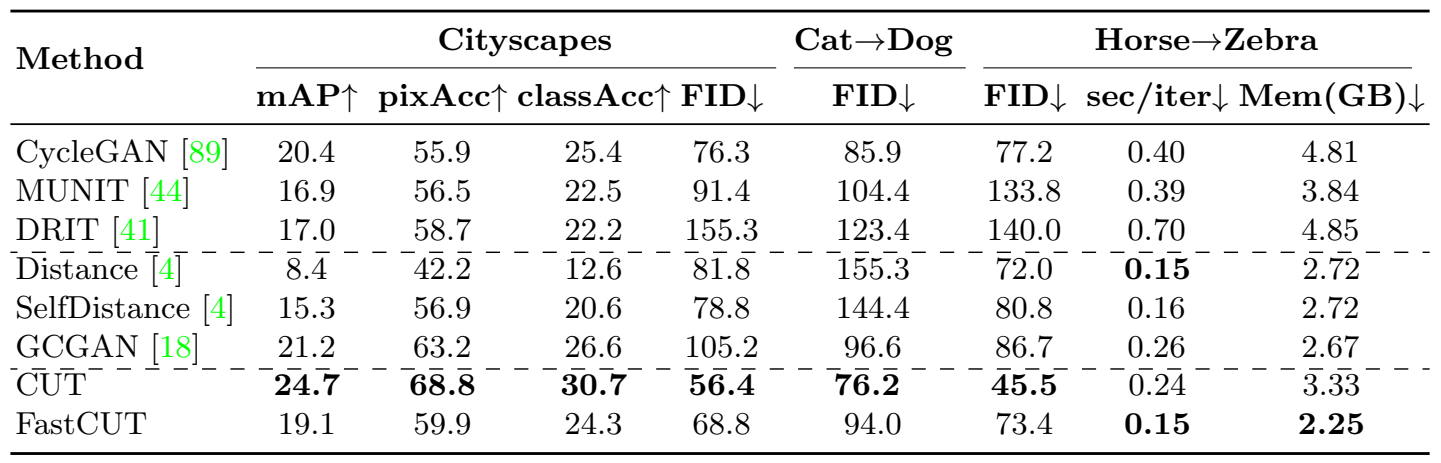 Experiments
Qualitative Results
Failure Cases
add texture to the background.
hallucinates a tongue.
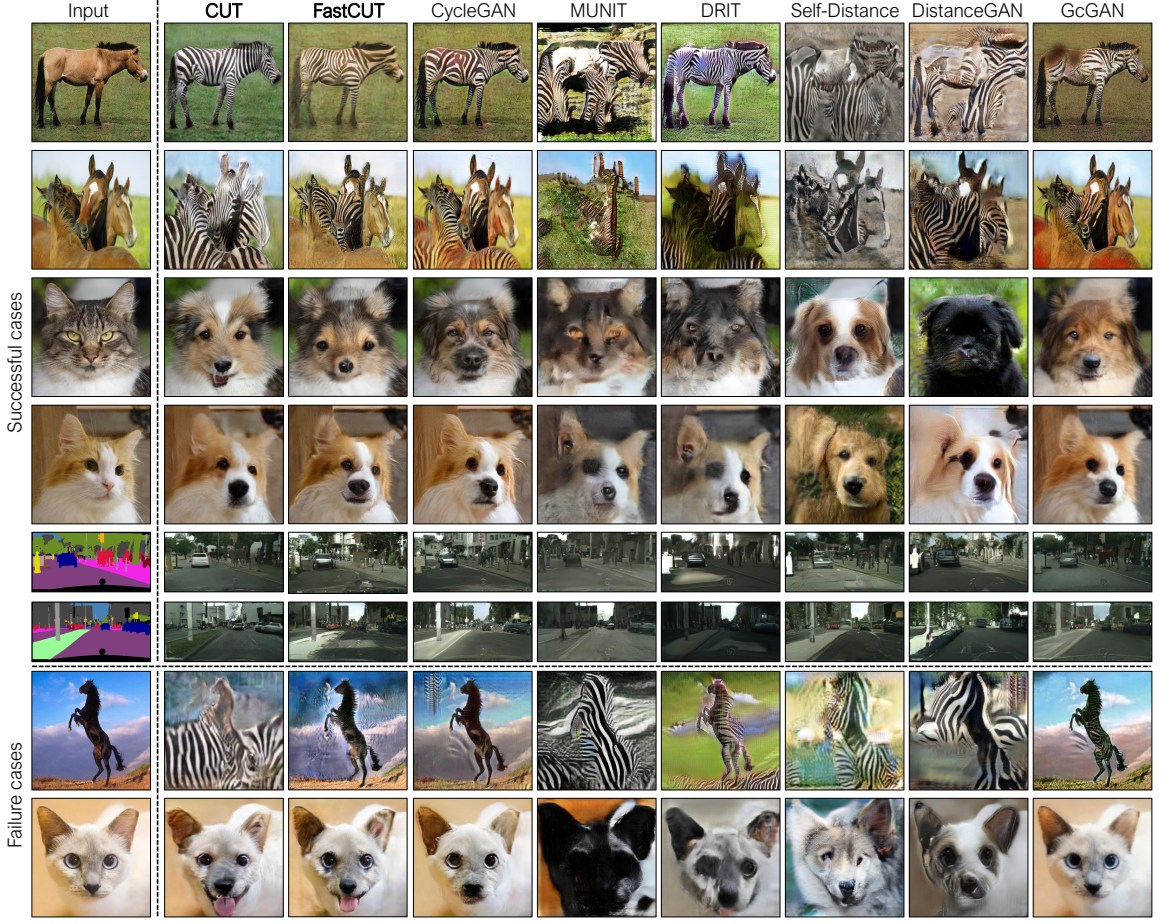 Experiments
Ablation Study
Identity Loss
Internal vs External
Multi-Layer vs Last-Layer
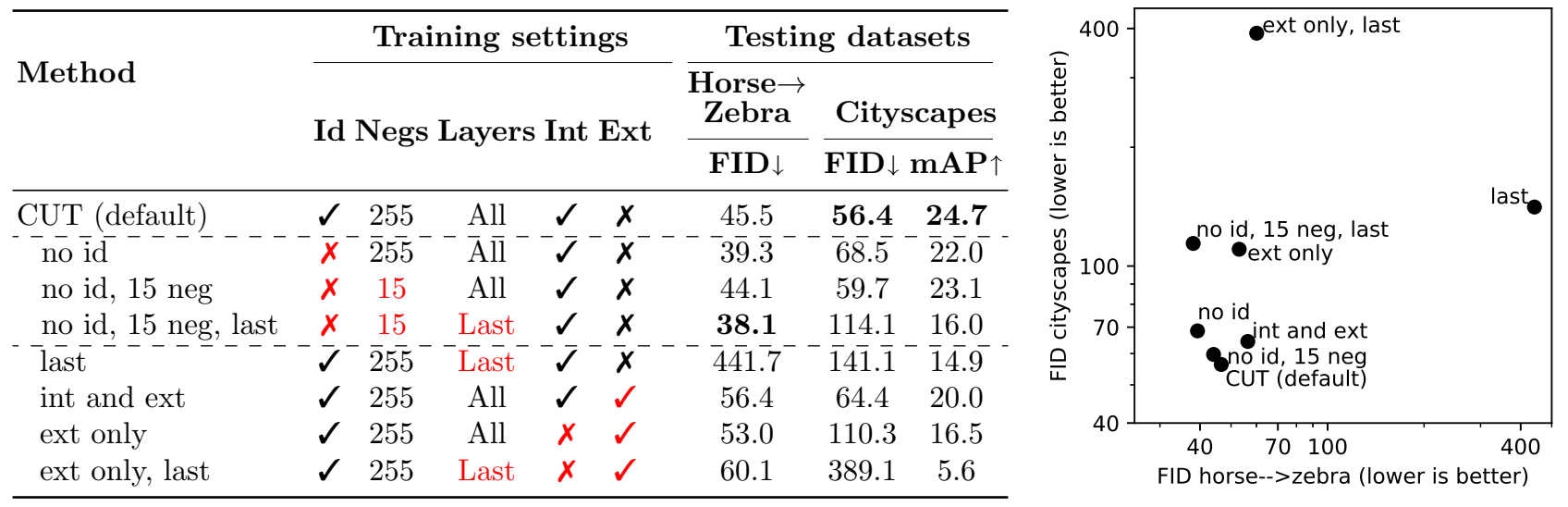 Experiments
Ablation Study
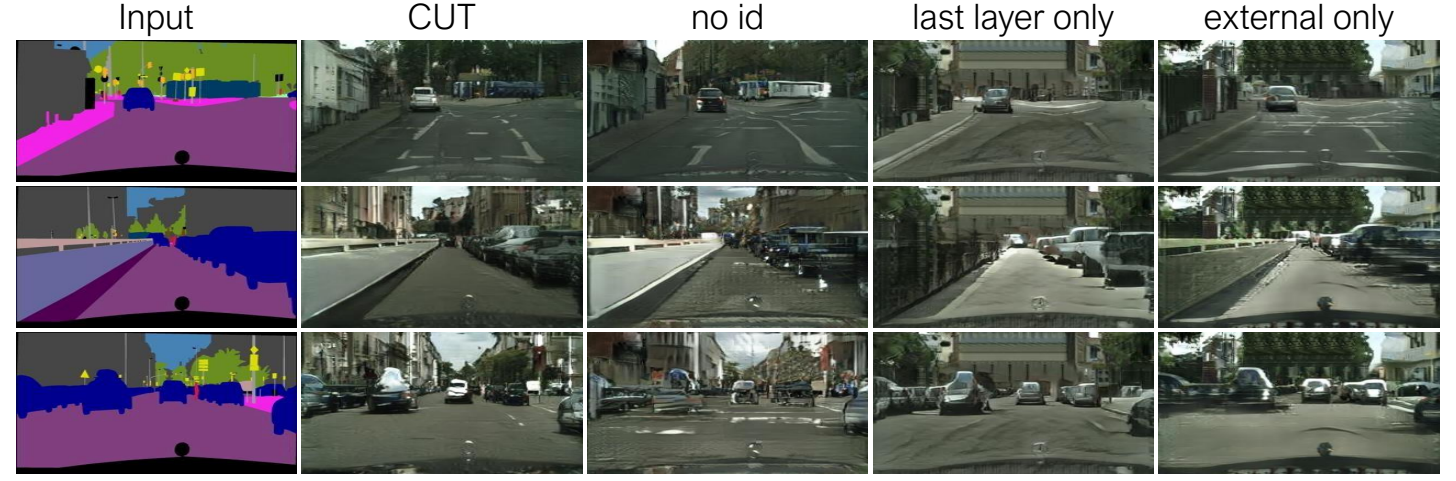 Experiments
High-Resolution Single Image Translation (SinCUT)
Source Domain과 Target Domain이 각각 1장으로만 구성

Image를 HD Resolution(1920x1080)의 고해상도 이미지로 구성
128x128 size로 16 Random Crops 진행하여 학습 진행
Random Scale to prevent overfitting.
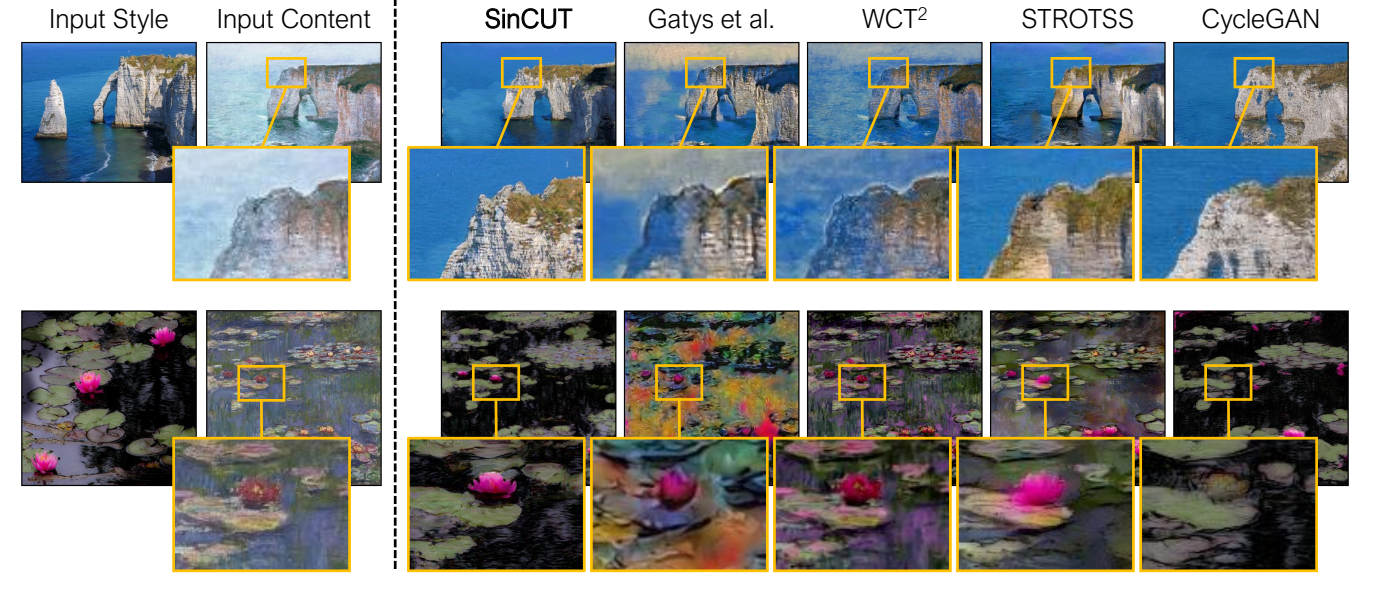 Painting  Photo
Conclusion
CUT: Contrastive Learning for Unpaired Image-to-Image Translation
Contrastive Learning을 이용한 간단한 Unpaired I2I Translation 기법 제안

Cycle-Consistency에 의존하지 않음
One-Sided한 I2I Translation이 가능
Better Quality than established baselines.
Fast & Memory Efficient.

Single-Image Unpaired Translation에도 사용 가능
Adaptive Supervised PatchNCE Loss
Stain Translation (Image-to-Image Translation)
HE 염색  IHC 염색
HE 염색
조직의 구조와 병변을 관찰 가능하게끔 하는 기본적인 염색 방법
IHC 염색
특정 단백질이나 항원을 대상으로 하는 항체를 사용하여 특정 분자의 존재와 위치를 시각화하는 염색 기법
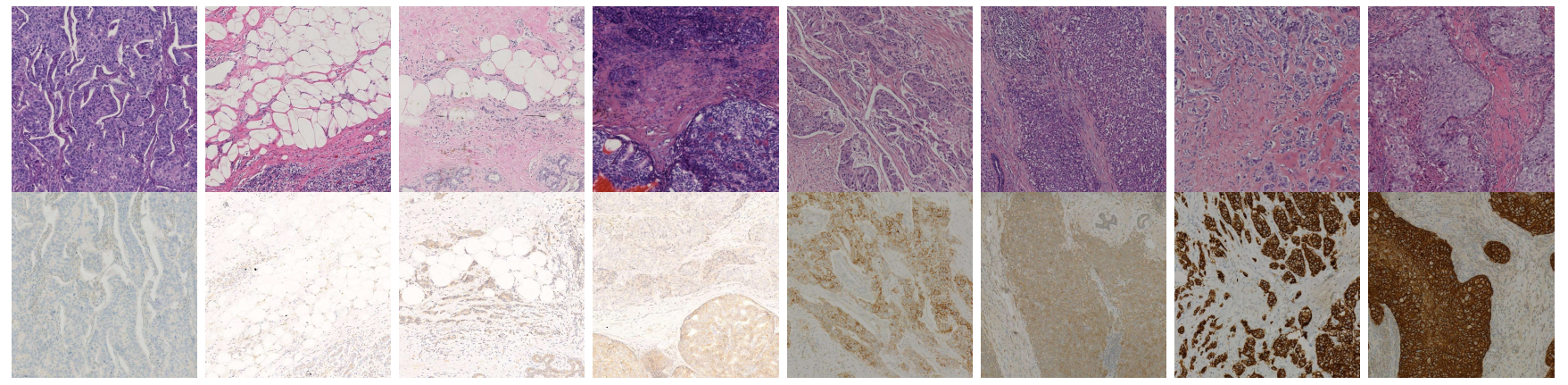 HE
IHC
Adaptive Supervised PatchNCE Loss
Supervised PatchNCE Loss
Query  Anchor
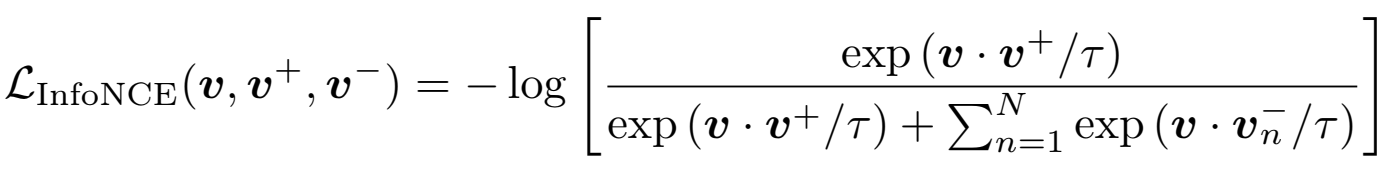 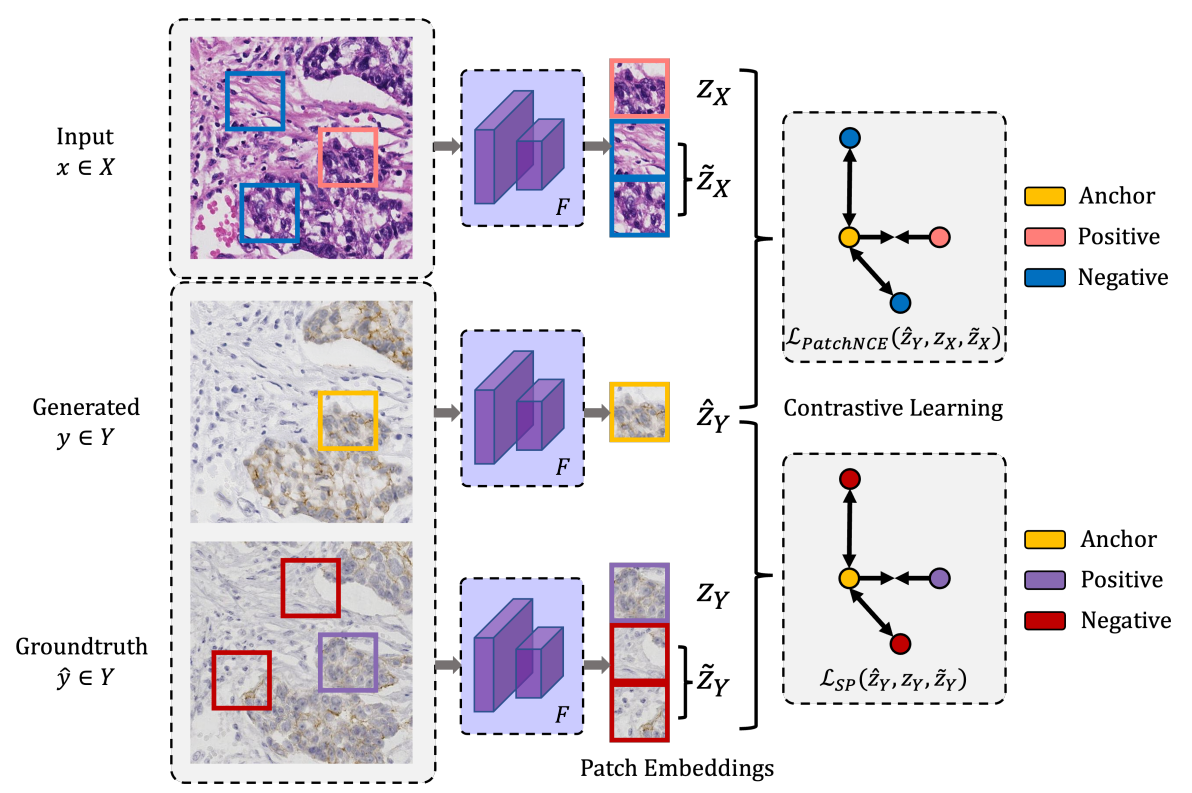 PatchNCE (Unpaired)
Supervised PatchNCE
(Paired)
Adaptive Supervised PatchNCE Loss
Adaptive Supervised PatchNCE Loss
패치 위치의 일관성이 없을 때, SP Loss를 조정해 이러한 패치의 학습 영향을 줄임.
가중치 스케줄링은 훈련 초기에는 임베딩이 무차별적인 것을 방지
훈련 초반(생성된 이미지의 Quality가 낮을 때) 일관되지 않은 패치의 경우 가중치를 낮춰 처리
Supervised PatchNCE
(Paired)
Adaptive (Weight)
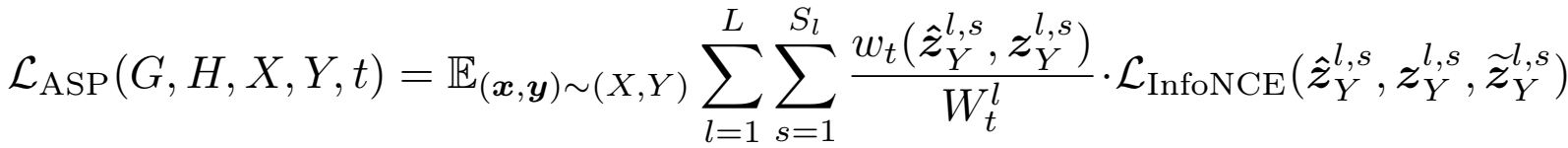 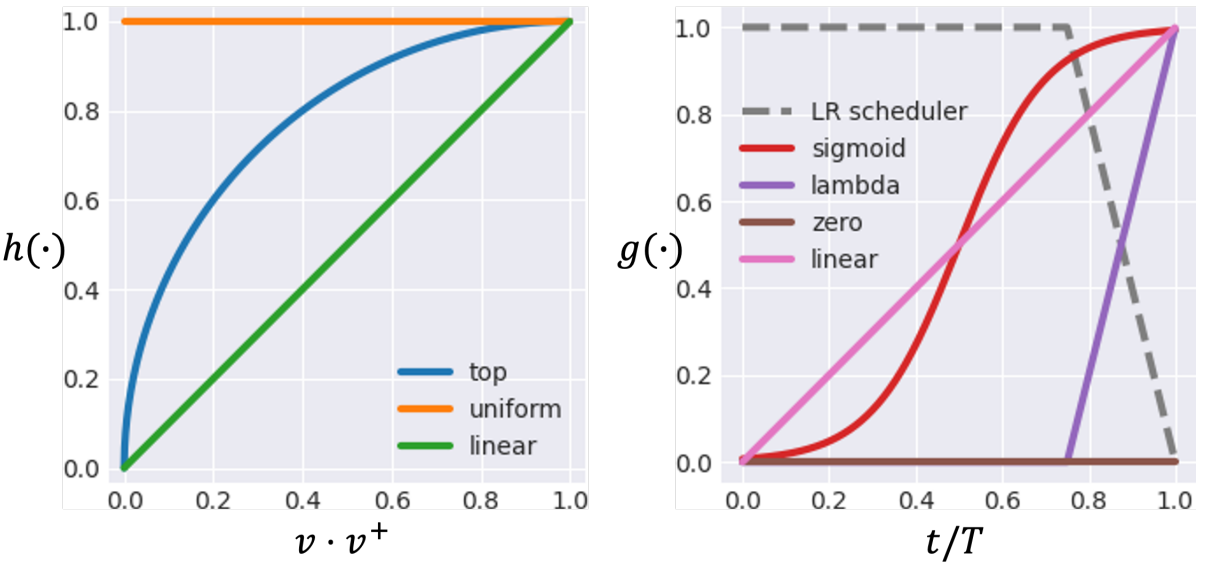 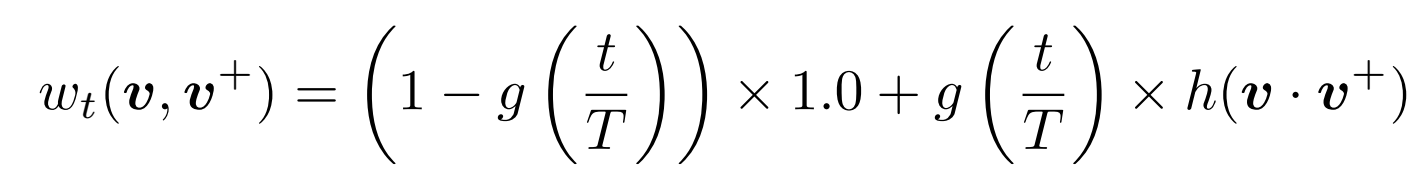 Adaptive Supervised PatchNCE Loss
Final Objective
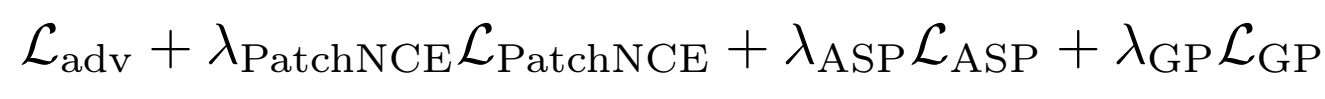 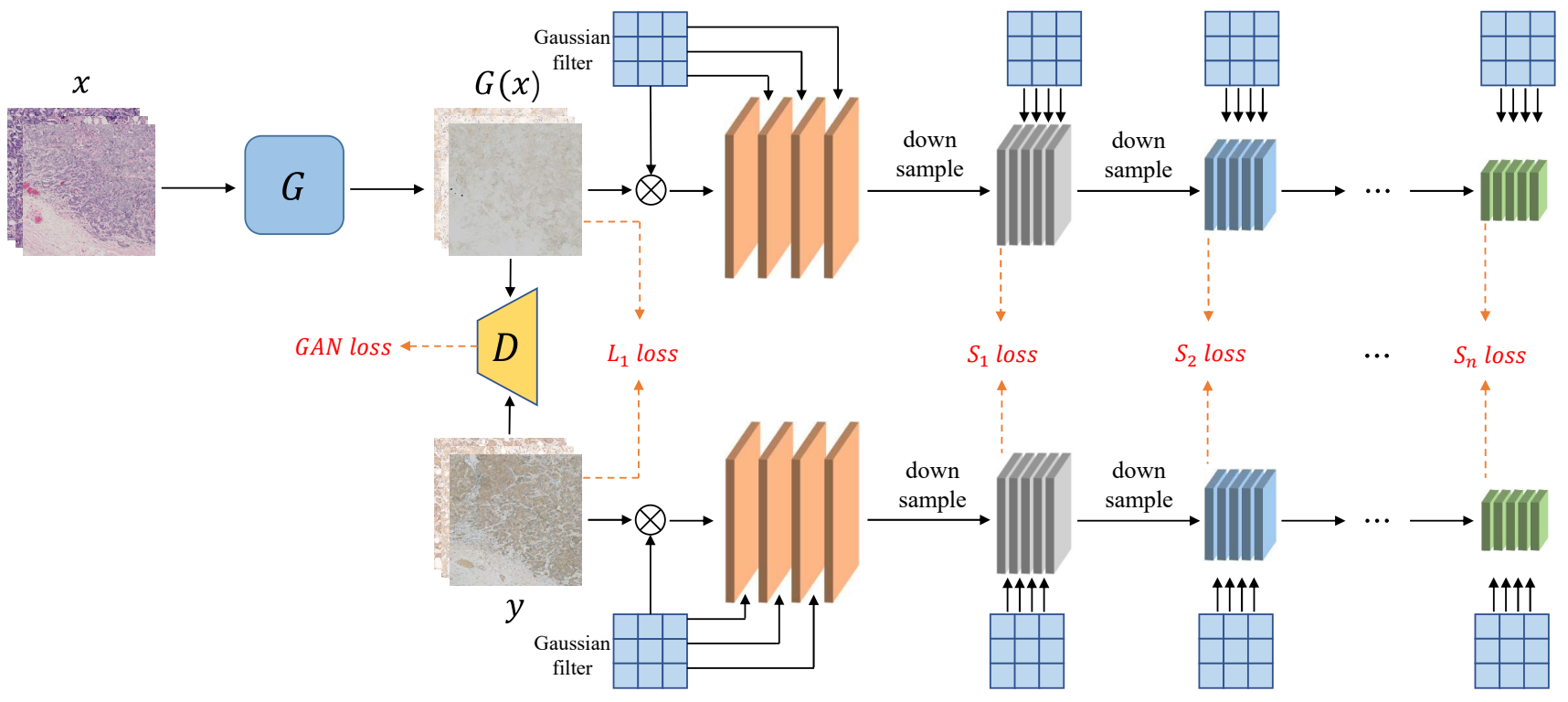 Adaptive Supervised PatchNCE Loss
Results
Weight Function  Linear
Scheduling Function  Lambda
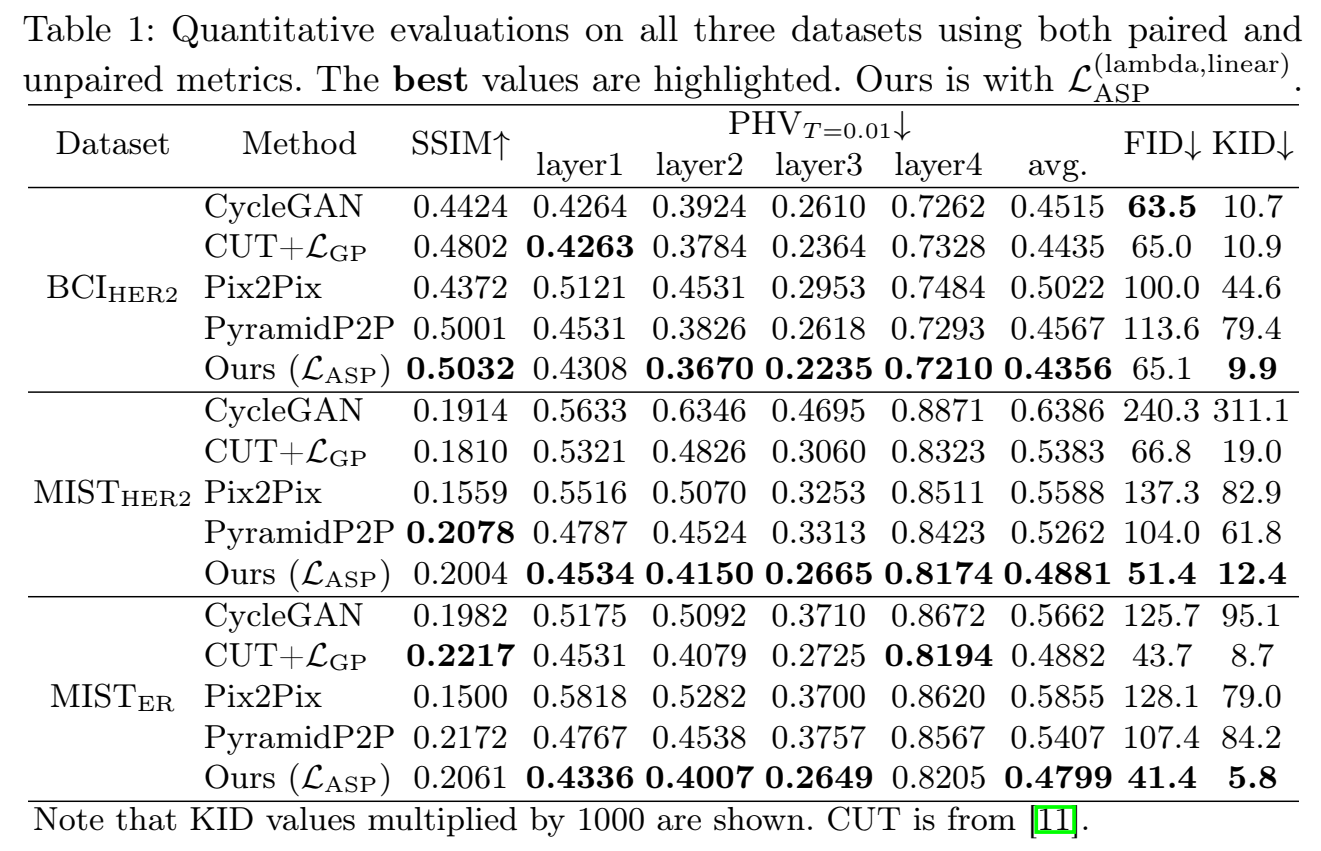 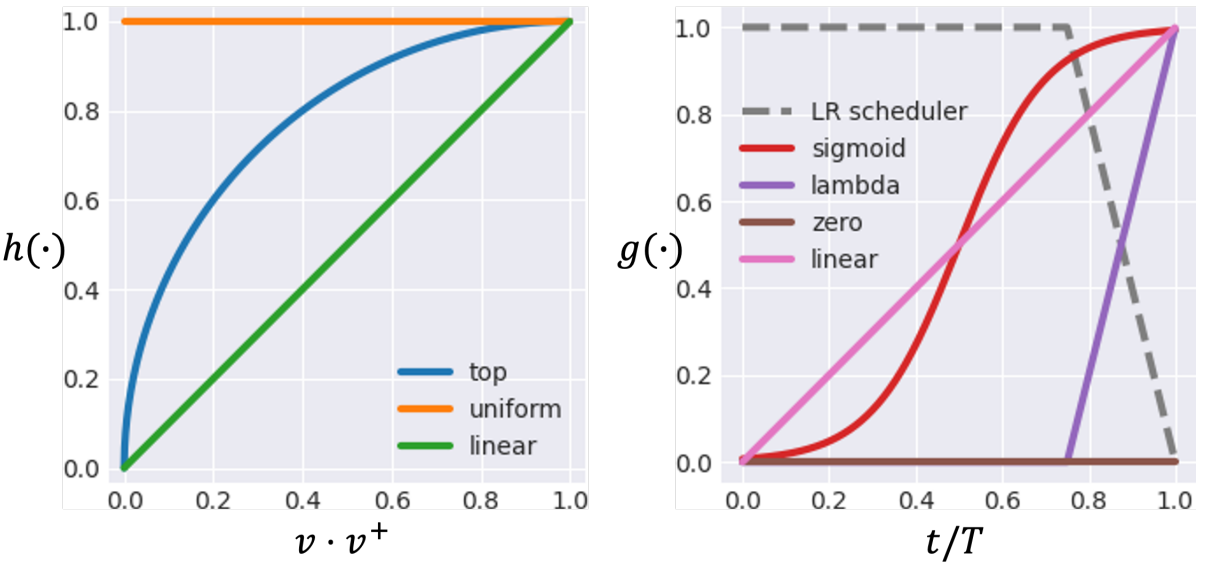